Noorte sotsiaalvõrgustikud
Sandra Assak
9.a
Tartu Veeriku Kool
2015
YouTube
Videod
Tellimine



https://www.youtube.com/user/PewDiePie
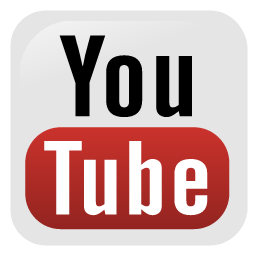 Instagram
Piltide ja videote jagamine
Jälgimine
Kõige jälgitum - Kylie Jenner

https://instagram.com/kyliejenner/  
https://instagram.com/getterjaaniofficial/
https://instagram.com/elinaborn/
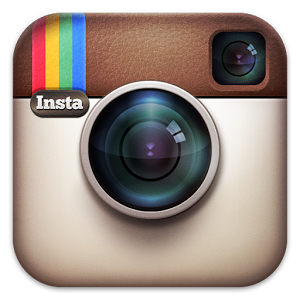 Twitter
Säutsumine / Tweetimine
140 tähemärki
Kõige jälgitum: Katy Perry 

https://twitter.com/ilvestoomas
https://twitter.com/barackobama
https://twitter.com/postimees
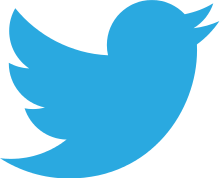 Tumblr
Blogimissait
Erinevad tüüpi postitused



http://markonomnom.tumblr.com/
http://danisnotonfire.tumblr.com/
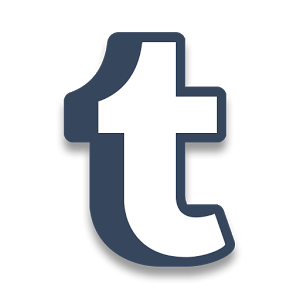 Vine
6-sekundilised videoklipid


https://vine.co/Zach.King
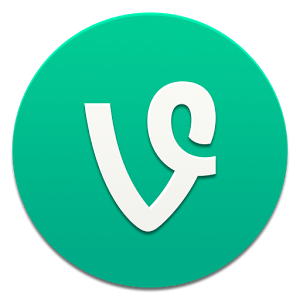 Snapchat
Videod 
Pildid



https://play.google.com/store/apps/details?id=com.snapchat.android
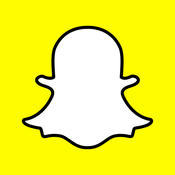 Spotify
Muusika




https://play.google.com/store/apps/details?id=com.spotify.music
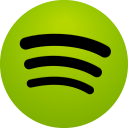 Pinterest
Pildid



https://www.pinterest.com/ellentv/
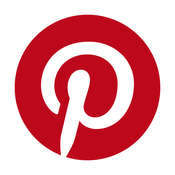 Lingid
https://lh3.ggpht.com/vFpQP39LB60dli3n-rJnVvTM07dsvIzxrCL5xMiy1V4GV4unC1ifXkUExQ4N-DBCKwI=w300
https://upload.wikimedia.org/wikipedia/en/thumb/9/9f/Twitter_bird_logo_2012.svg/220px-Twitter_bird_logo_2012.svg.png
https://lh5.ggpht.com/4vXiBDXd4uuNHeu1LaVpGsP228cscBwSkPoQ82oJxGS2BIOnUmqcHVB9eN8vQaGQ4xw=w300
Tänan!